Renewables
A covid recovery S3 Physics Unit
THINK LIKE A PHYSICIST
The tasks you will need to complete are
THINK LIKE A PHYSICISTModel
So how does this work?
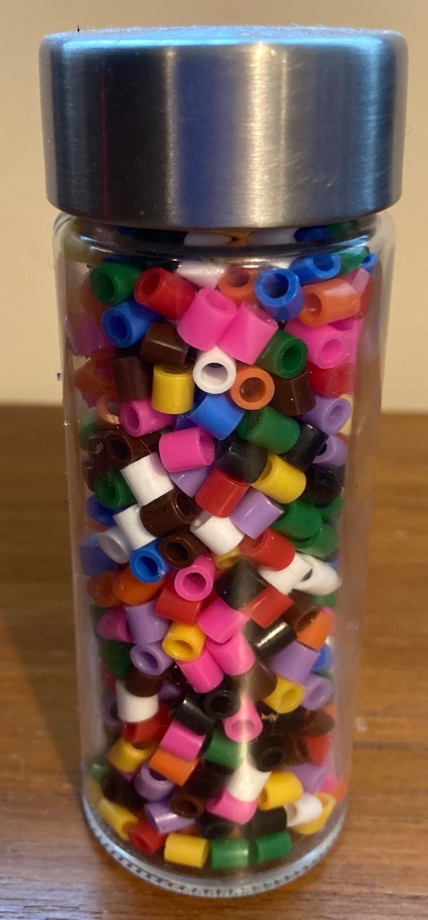 Think like a PHYSICIST
How would you go about ESTIMATING the number of beads in a jar?
If you can look at this jar and go “I don’t know how many there are exactly, but here’s how we could work it out roughly” then you are thinking like a physicist
Fresh cup of Tea
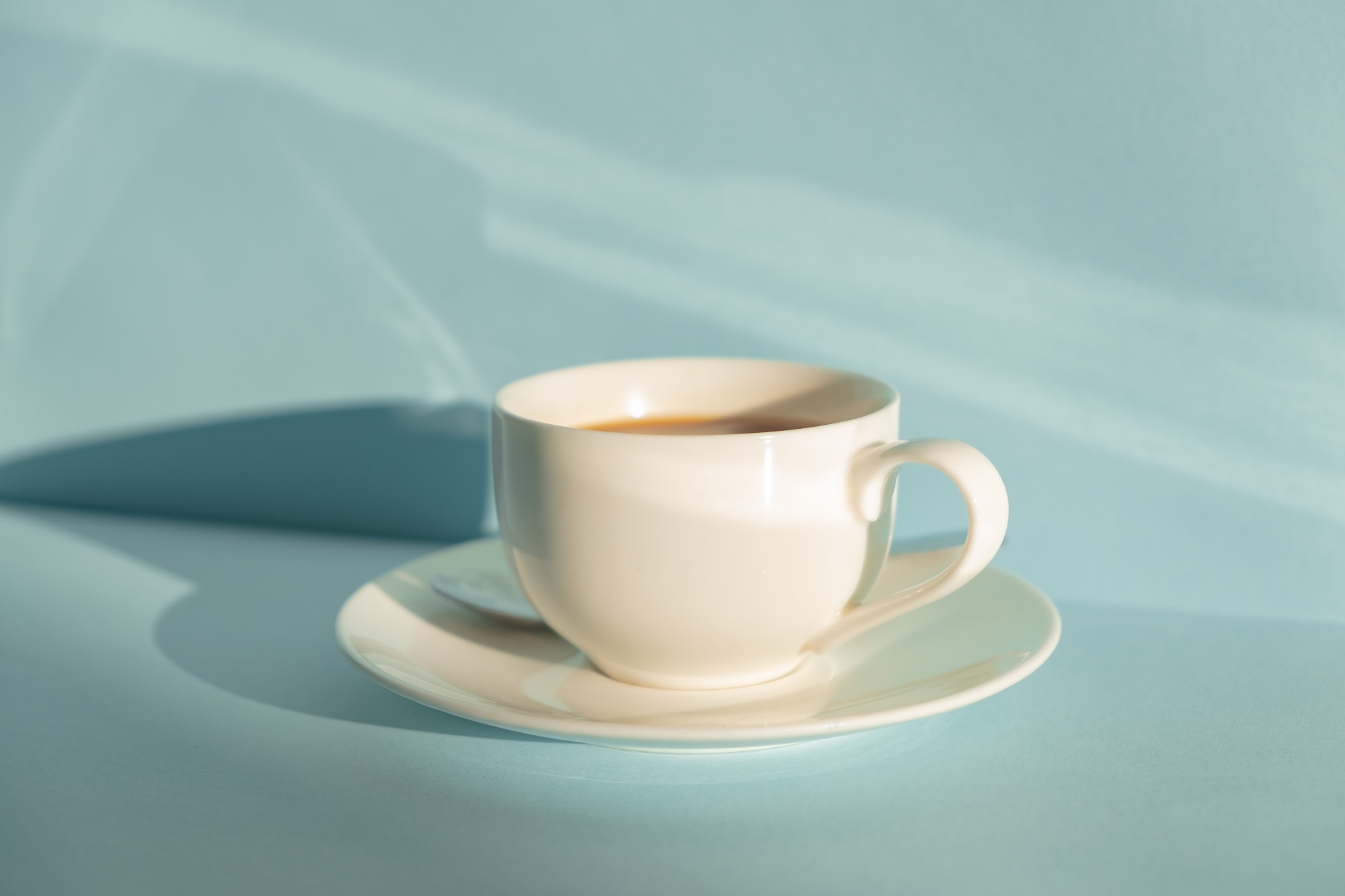 Fresh cup of tea answer
HOUSTON BUS
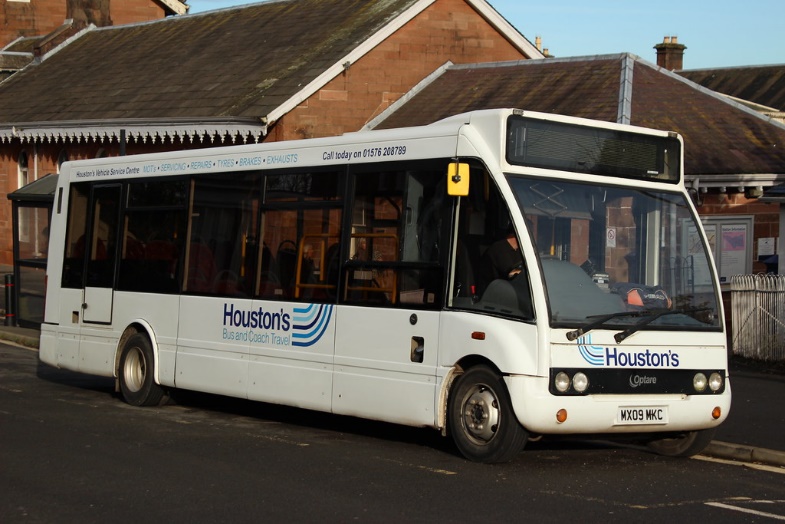 Houston’s BUS
Height of a wave
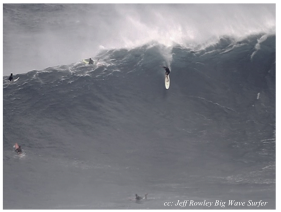 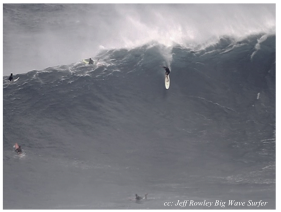 Height of the wave
h
~5h
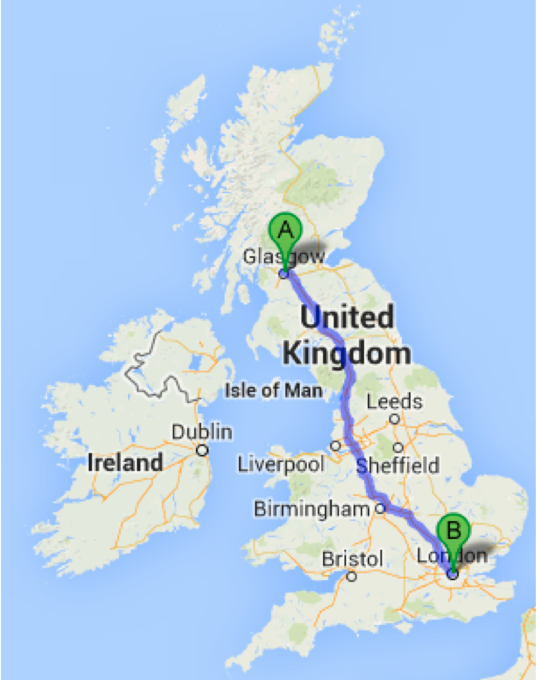 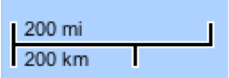 Drive time
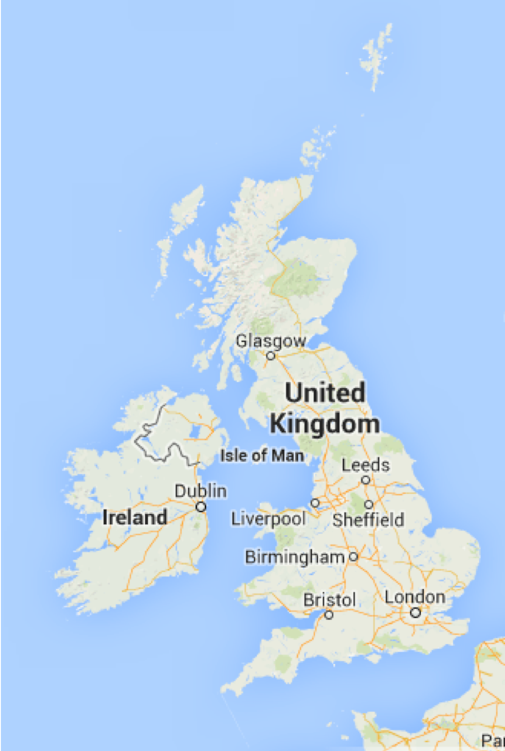 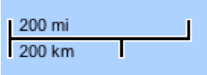 Surface area of the UK
Hotel Vancouver
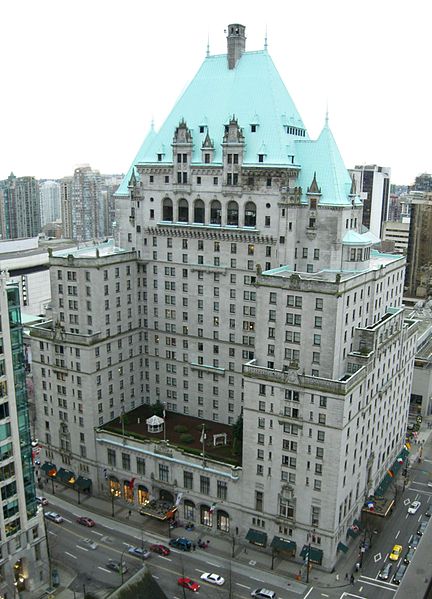 Hotel VANCOUVER
Thickness of a sheet of paper
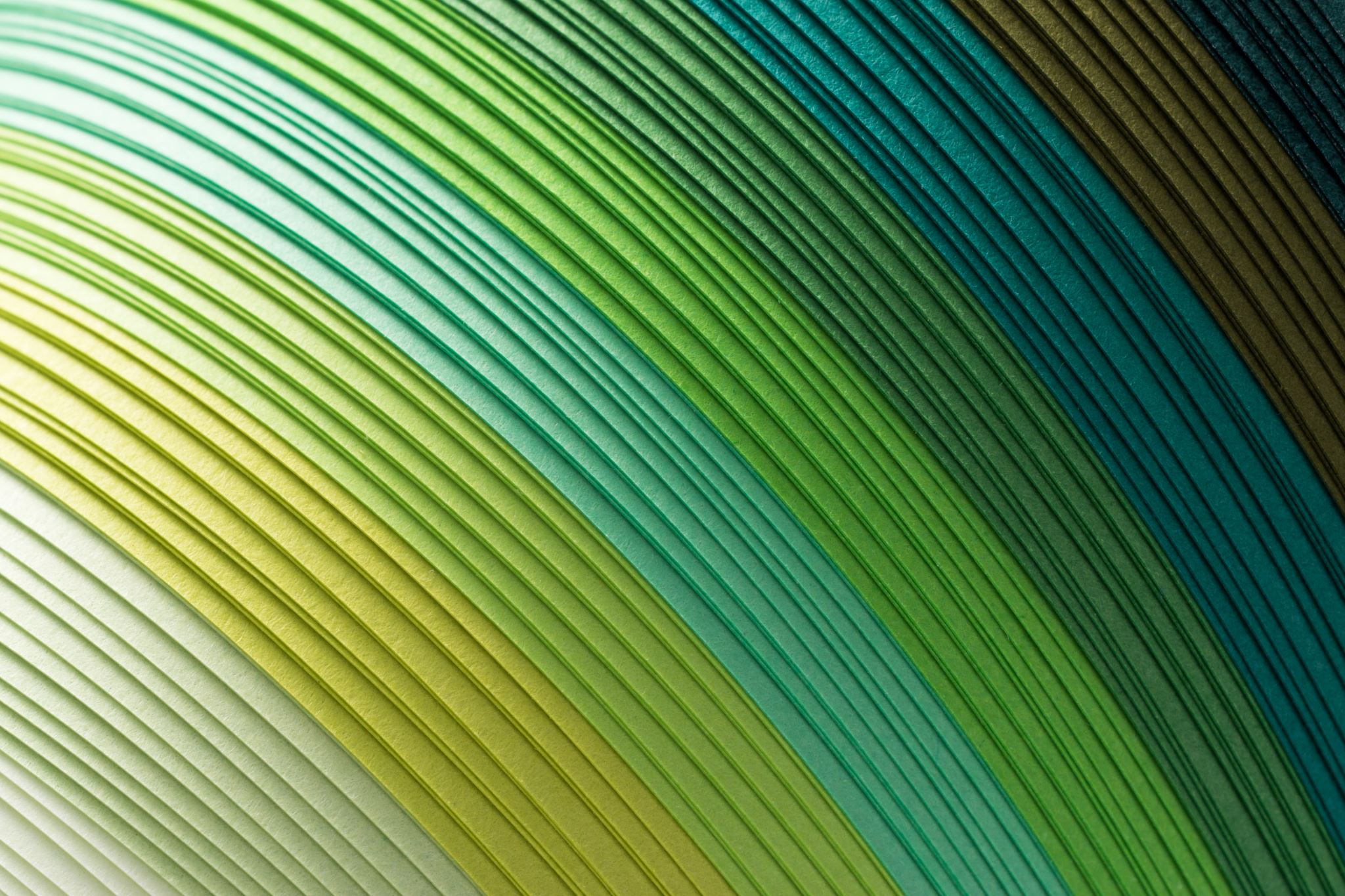 Thickness of copy paper
11. What is the thickness of a single sheet of standard photocopy paper?
A. 0.1 mm
B. 0.01 mm
C. 0.001 mm 
D. 0.005 mm
E. 0.00025 mm
ANSWER: A
Measure something bigger and divide down
A ream (500 sheets) is 4.5 cm
Gives ~1 x 10-4 m 
= 0.1 mm
Drive time
Surface area of UK
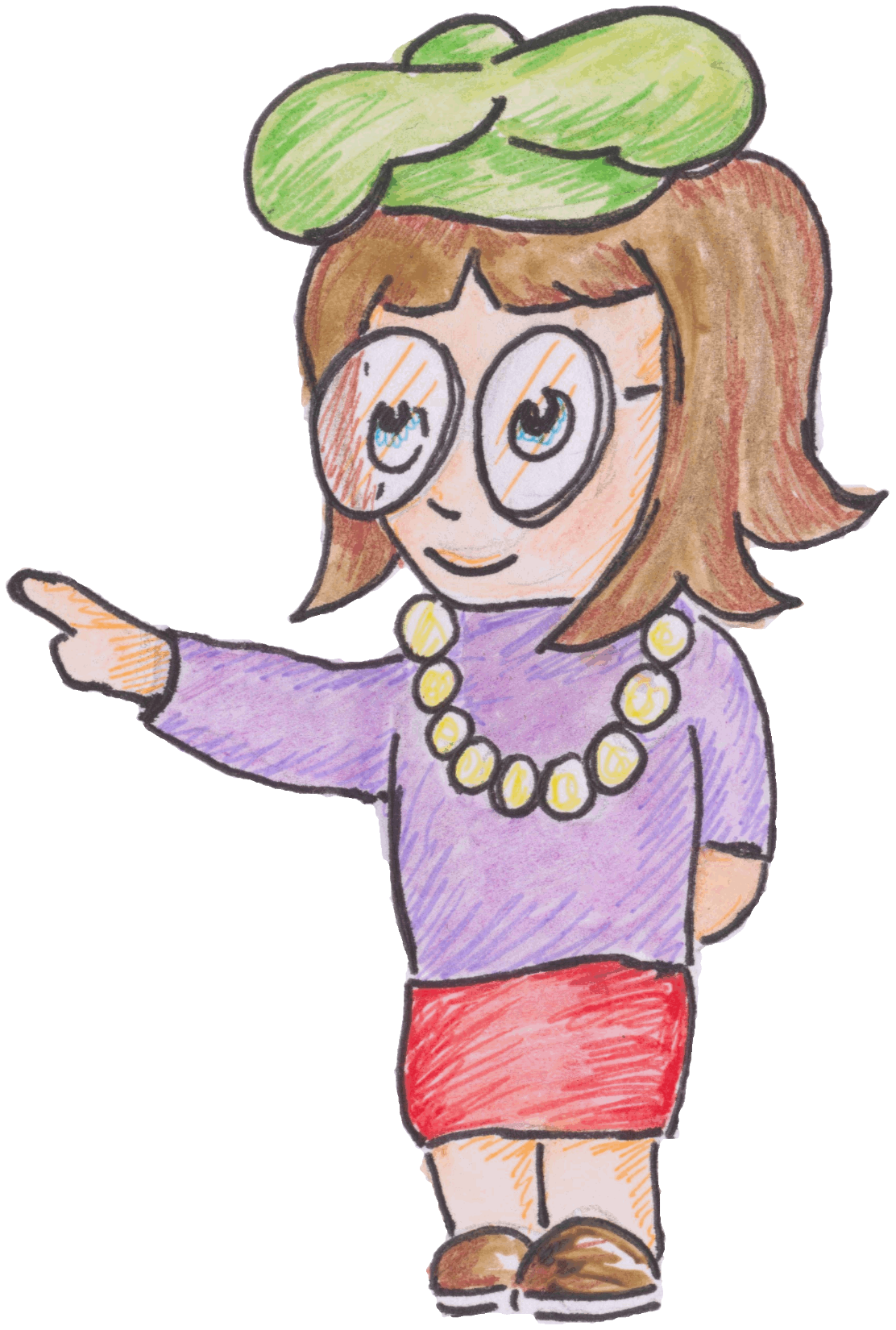 I am a Physics Teacher!
Homework
Debate on TEAMs
Estimate the number of Physics teachers in Scotland!
So am I in H208